Innlegg for Rotary Moss 25.09.2017
Ny i Norge
Innvandrere utgjorde i 2017 16,2% av befolkningen i Moss
For Norge var tallet 13,8%
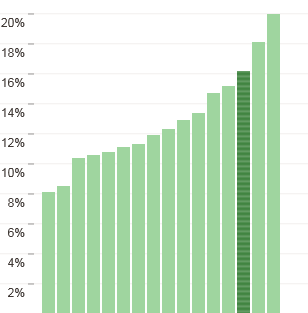 27.09.2017
Moss Voks
2
Innvandrere i Moss
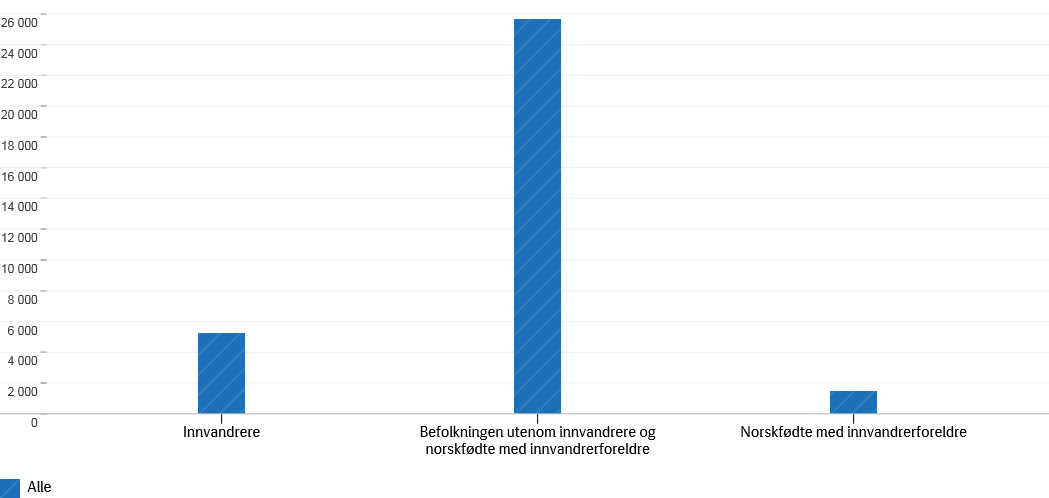 27.09.2017
Moss Voks
3
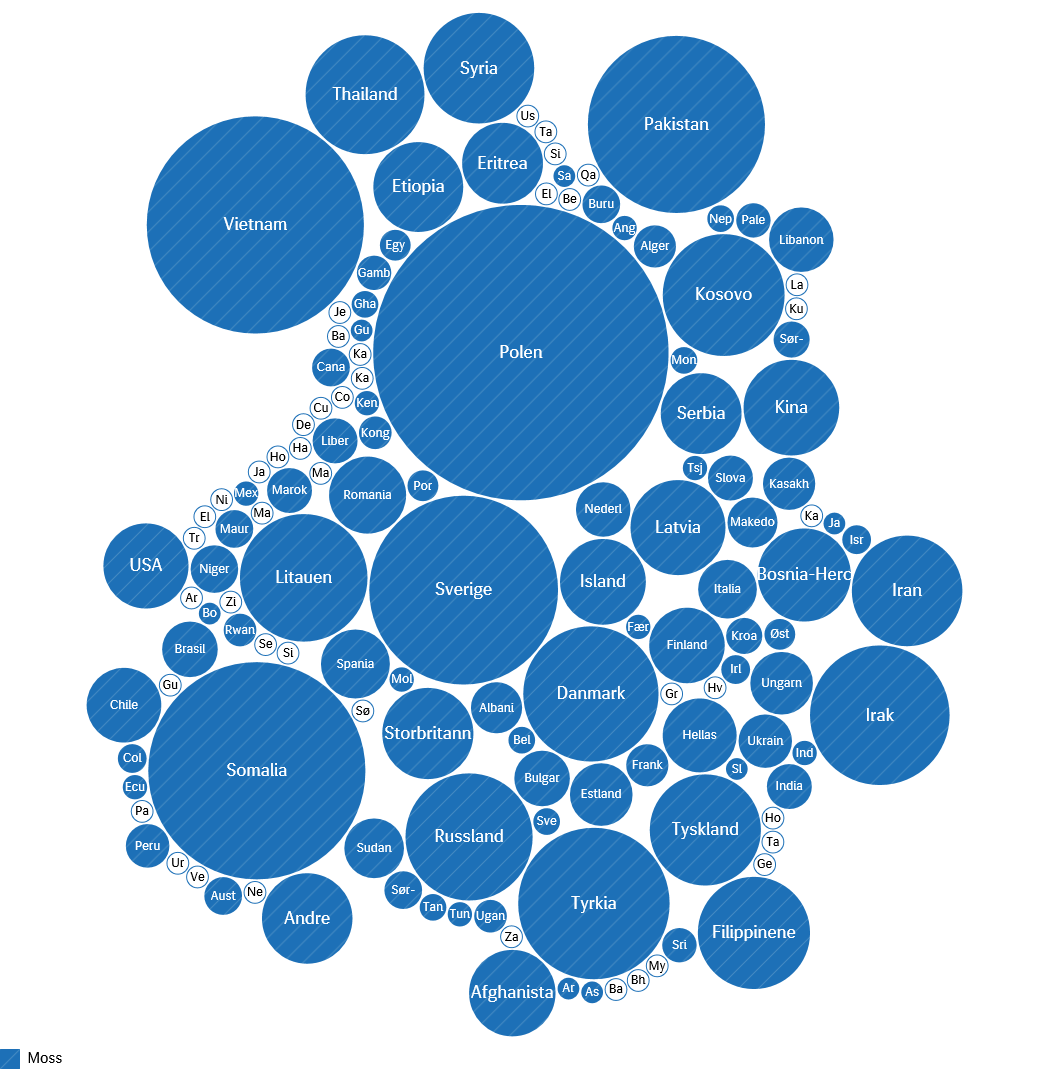 27.09.2017
Moss Voks
4
Innvandrere etter innvandringsgrunn
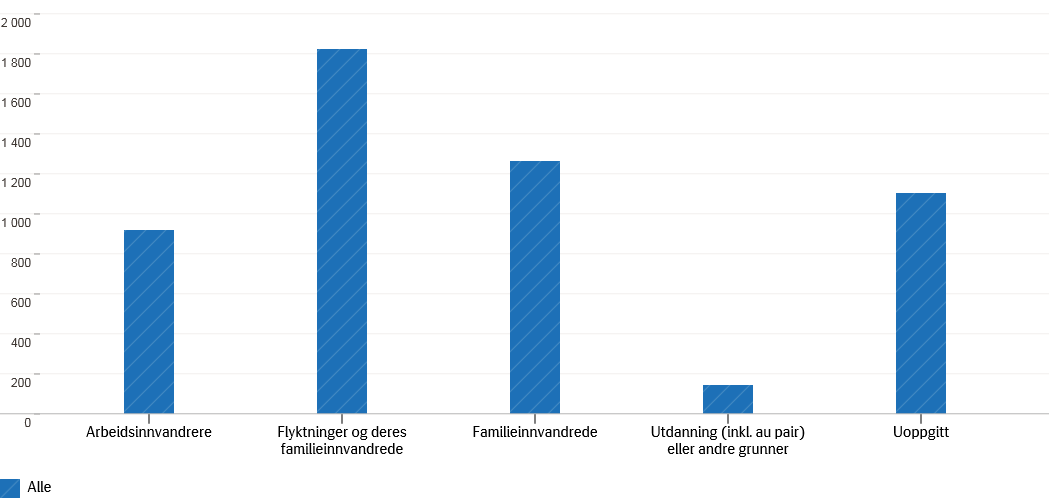 27.09.2017
Moss Voks
Moss Voksenopplærings- og kvalifiseringssenter
Flyktningtjeneste: 
5 programrådgivere inkl fagleder. Bosetting, råd og veiledning i 5 år etter bosetting samt oppfølging av intro.program. Kommunenes tolketjeneste.
Voksenopplæring:
Ca 20 årsverk lærere + adm og 2 avdelingsledere en med rektorfunksjon. Norsk, logopedi og samfunnskunnskap, grunnskole, prøver, kombinasjonsklasse. Vo-senter for regionen
Botiltak for enslige mindreårige ca 25 årsverk inkl 2 fagledere. 3 botiltak og hybelplasseringer
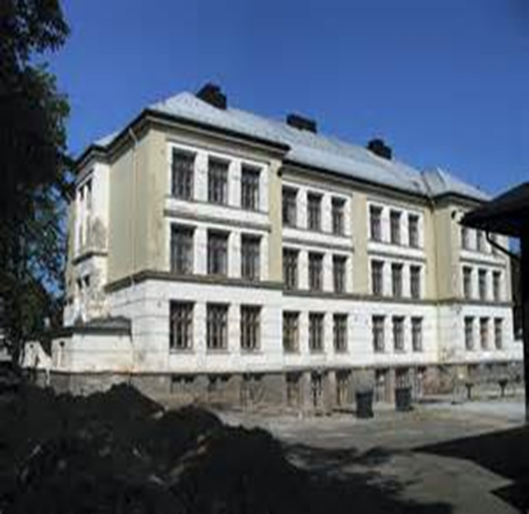 27.09.2017
Moss Voks
6
Høyeste utdanningsnivå i Moss 2015
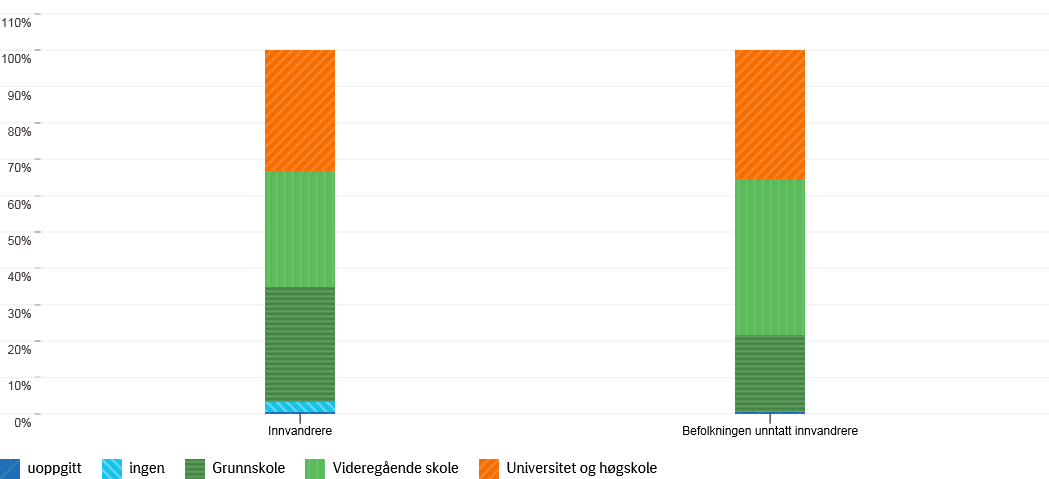 27.09.2017
Moss Voks
7
NorskopplæringLæreplanen bygger på Det felles europeiske rammeverket for språk: Læring, undervisning, vurdering(2011), utarbeidet av Europarådets avdeling for moderne språk i 2001.
Språkferdighetene beskrevet på fire nivåer: A1, A2, B1 og B2 + egne mål for analfabeter
(C1 = Bergenstest nivå)
Opplæringen er organisert i 3 spor: 1,2,3
Målet for opplæringen i norsk for voksne innvandrere er at deltakerne skal kunne nå et ferdighetsnivå i norsk som setter dem i stand til å bruke eller bygge videre på sin kompetanse i utdanning, arbeid og samfunnsliv for øvrig.
27.09.2017
Moss Voks
8
Rett og Plikt		Rett		Plikt		Unntak

16-55 år		55 –67 år		16 –55 år
Gratis			Gratis		Betaling										
Asyl og Off		Asyl og Off				Studenter								
Humanitært grunnlag	Humanitært grunnlag			Au pairer og andre
							med midlertidig
							opphold
Kollektiv beskyttelse	Kollektiv beskyttelse											
Familiegjenforent med	Familiegjenforent med
(A/O/Hum/Kol)		(A/O/Hum/Kol)


Familiegjenforent med	Familiegjenforent med
(norske eller 		norske eller nordiske borgere)
nordiske borgere)						Nordiske borgere

					Arb.innv som ikke	Personer med
					har opphold etter	opphold etter
					EFTA/EØS-regelverk	EFTA/EØS-							regelverk					
					Familiegjenforente	
					Arbeidsinnvandrere
27.09.2017
Moss Voks
9
Bosetting av flyktninger
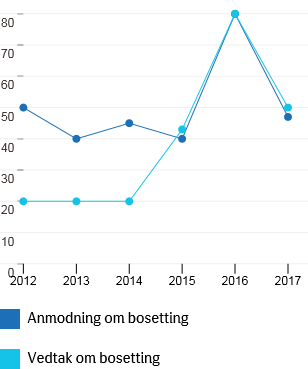 27.09.2017
Moss Voks
10
Introduksjonsprogram
2 årig (3) kvalifiseringsprogram
Alle bosatte flyktninger og familiegjenforente mellom 18 og 55 år
Skal minimum innholde :Norskopplæring, språk- og arbeidspraksis.
Fulltid og helårlig, som arbeidslivet
Mål: Skolering for å kunne delta i arbeidslivet. Deltakelse i arbeidsmarkedet er ansett som den beste veien til integrering.
Yrkesaktivitet antas å styrke sosial samhandling, bedre språkferdighetene og motvirke utvikling av paralellsamfunn
27.09.2017
Moss Voks
11
Organisering av arbeidet med introduksjonsprogrammet i kommunen
Hovedansvar for introduksjonsprogrammet og koordinering av integreringsarbeidet generelt i kommunen ligger i Moss Voks, herunder også tilskuddsarbeidet
Ansvar for gjennomføring av intro.programmet ligger både i flyktningtjenesten og voksenopplæringen.
Vo : Norskopplæring og heldagsprogram i skoleåret + delvis språkpraksis
Flyktningtjeneste: Programrådgiverfunksjon, helårsprogram i ferier, bosetting
Samarbeidsavtale med NAV etter rundskriv Q27/2015.
Intro.
program
27.09.2017
Moss Voks
12
Enslige mindreårige flyktninger
Botiltakbosetter i samarbeid med IMDi og Bufetat

En god omsorgsbase: Et hjem, fellesskap, voksenkontakt, stabilitet, døgnrytme, hverdagsrutiner, fest, ferieturer, tilhørighet, venner, lære ferdigheter, koder, språk og kultur i trygge rammer.
Oppgaver:
ansvaret for bosetting og daglig omsorg, oppfølging og kvalifisering av enslige mindreårige flyktninger 

3 boliger med enslige mindreårige flyktninger
Ungdommer i hybel med oppfølging
Pr nå 19 ungdommer
Nordre, sentrum, Jeløy
19 ungdommer er flyttet ut
27.09.2017
Moss Voks
13